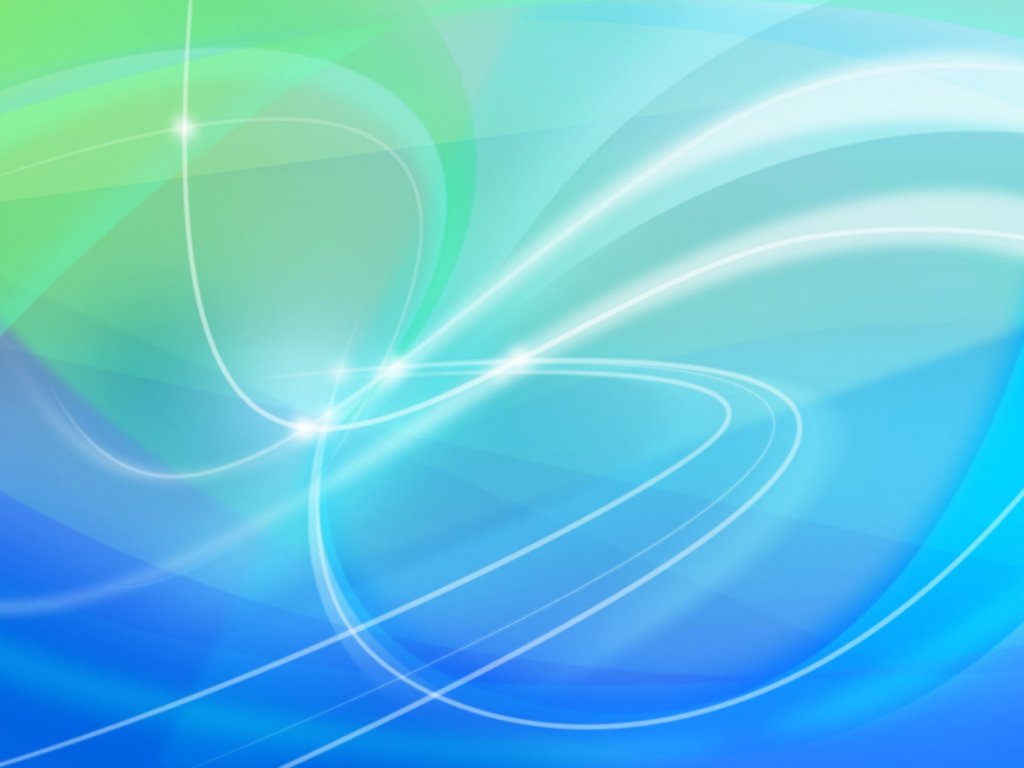 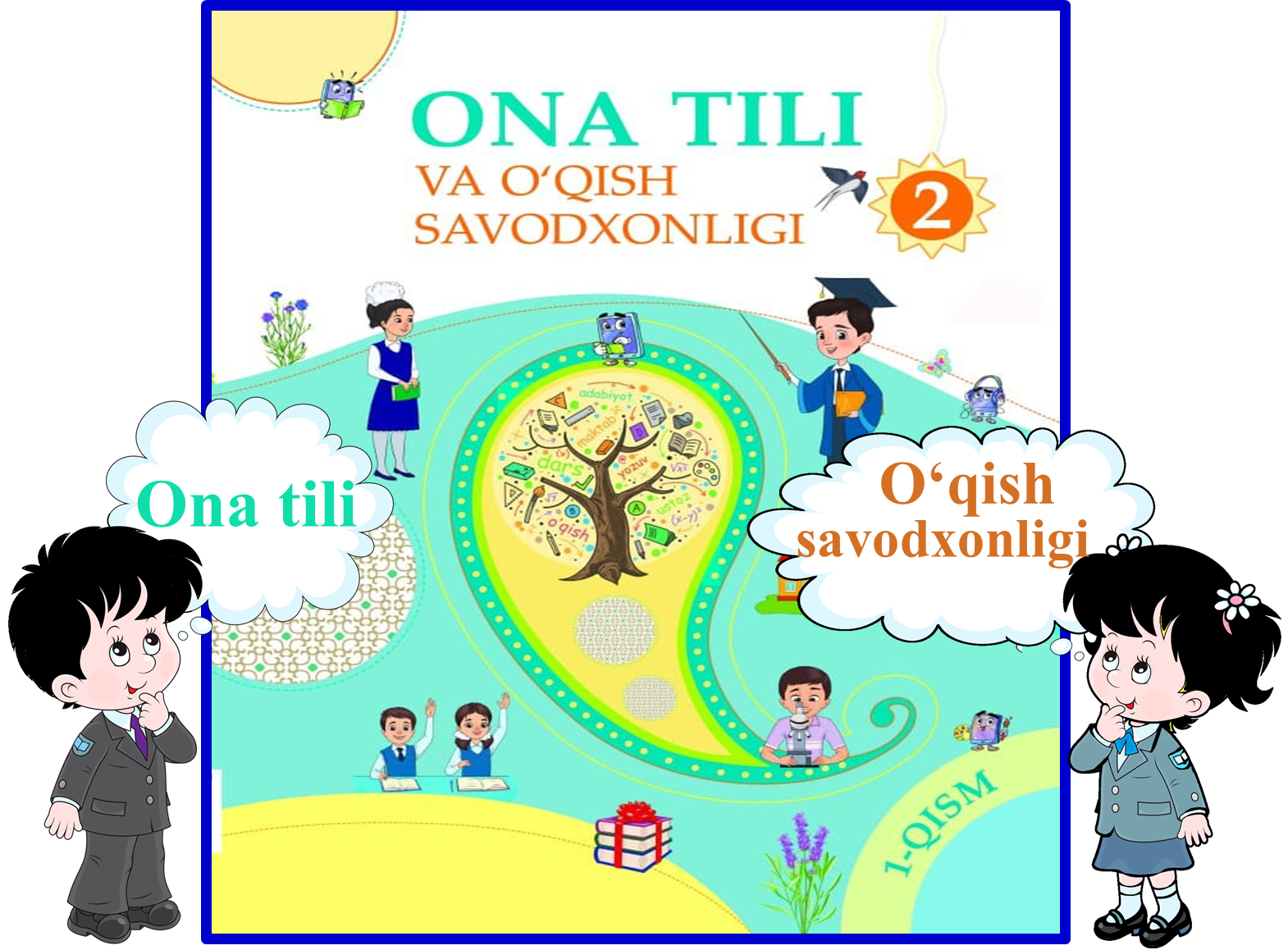 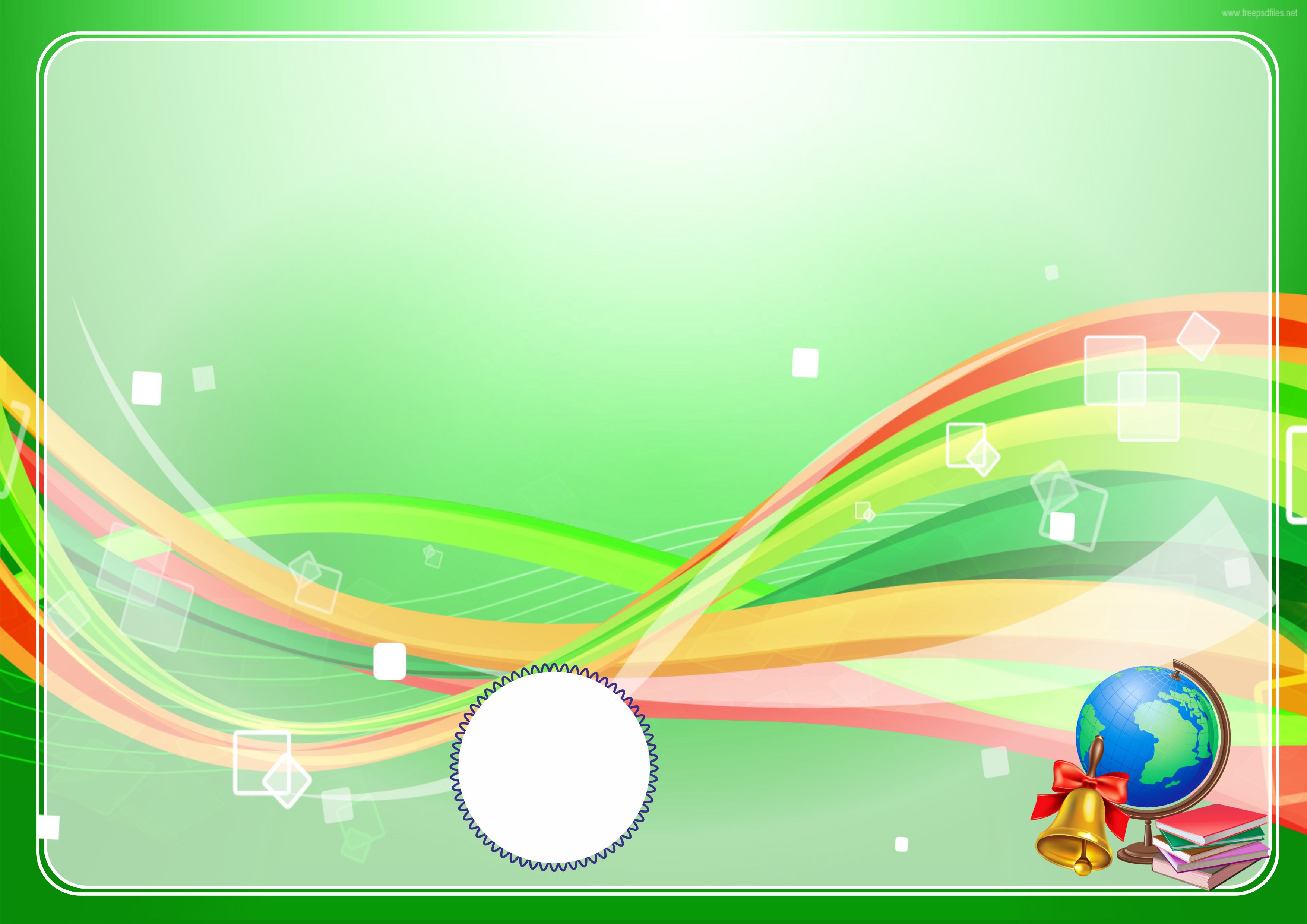 Mavzu: Maktabim – ikkinchi uyim
Maktab binosidagi 
muammolar
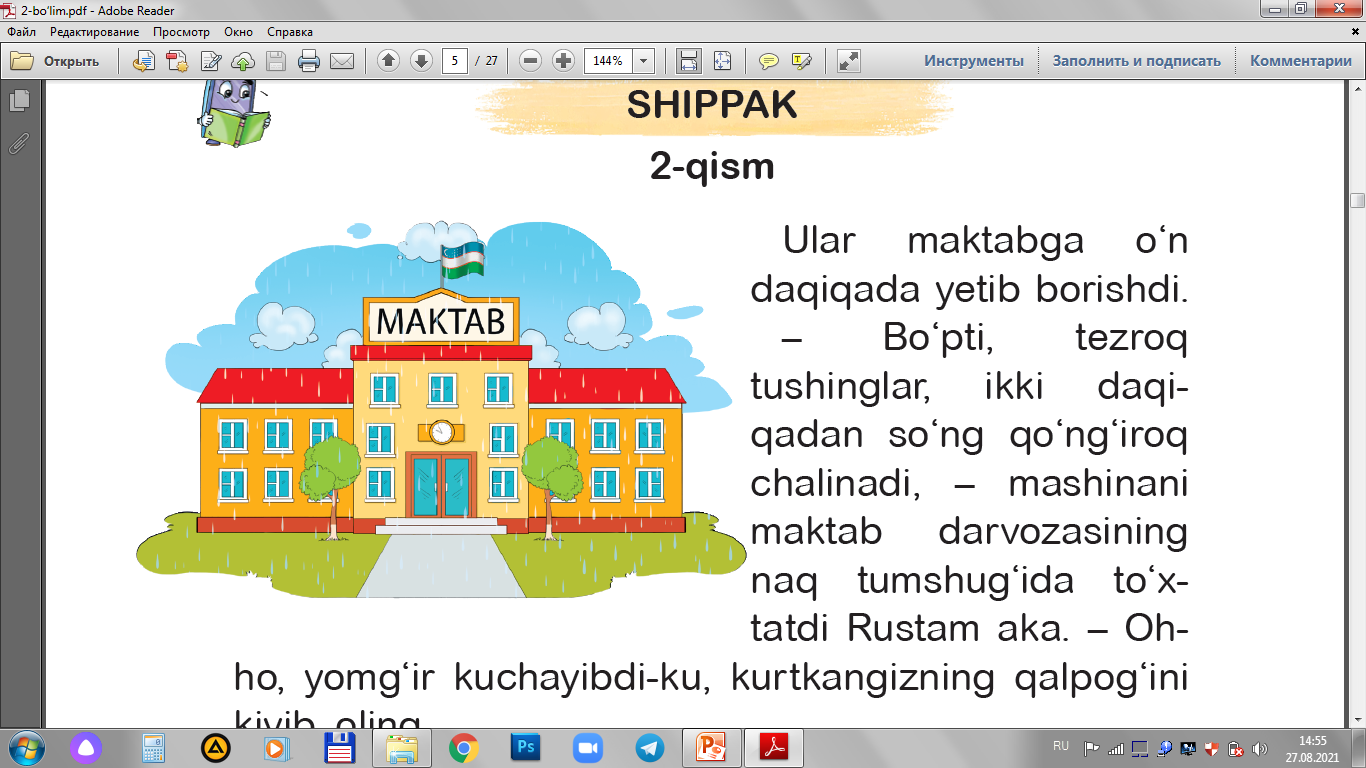 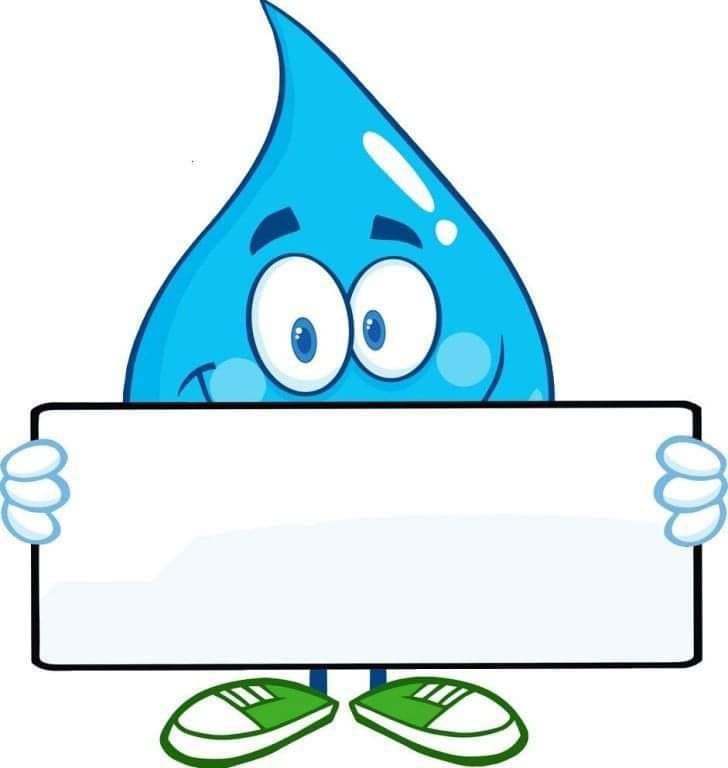 19-dars
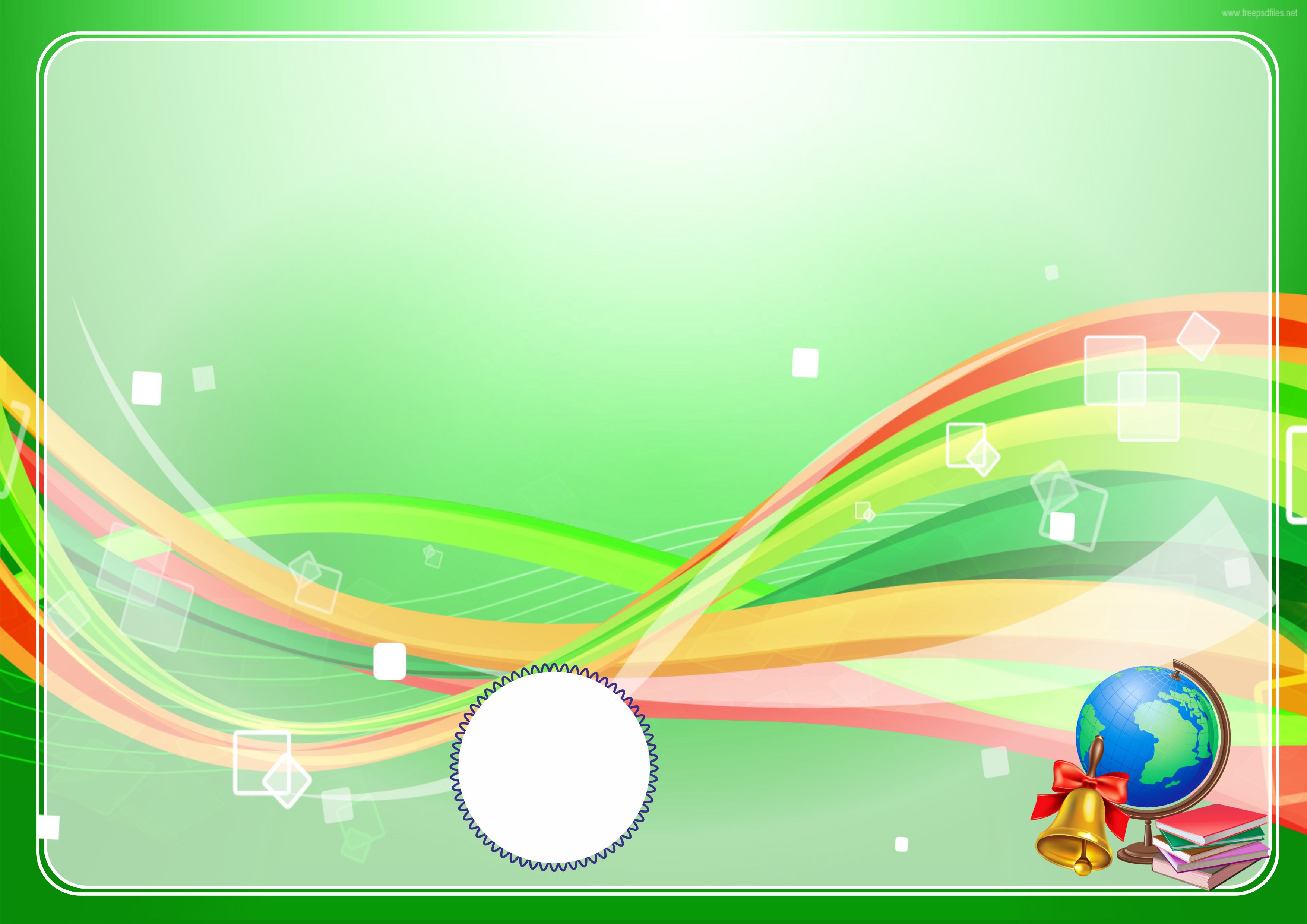 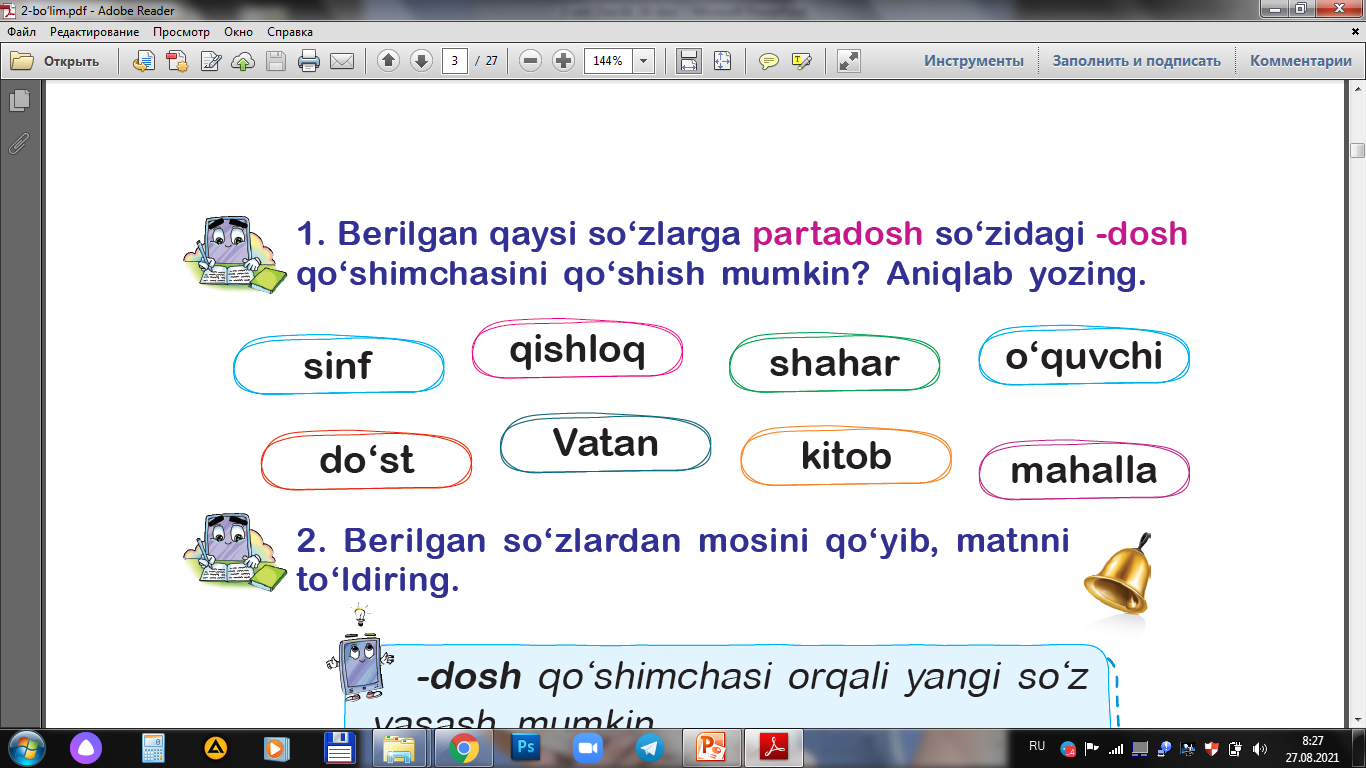 Maktabingizdagi  muammolarni  yozing.
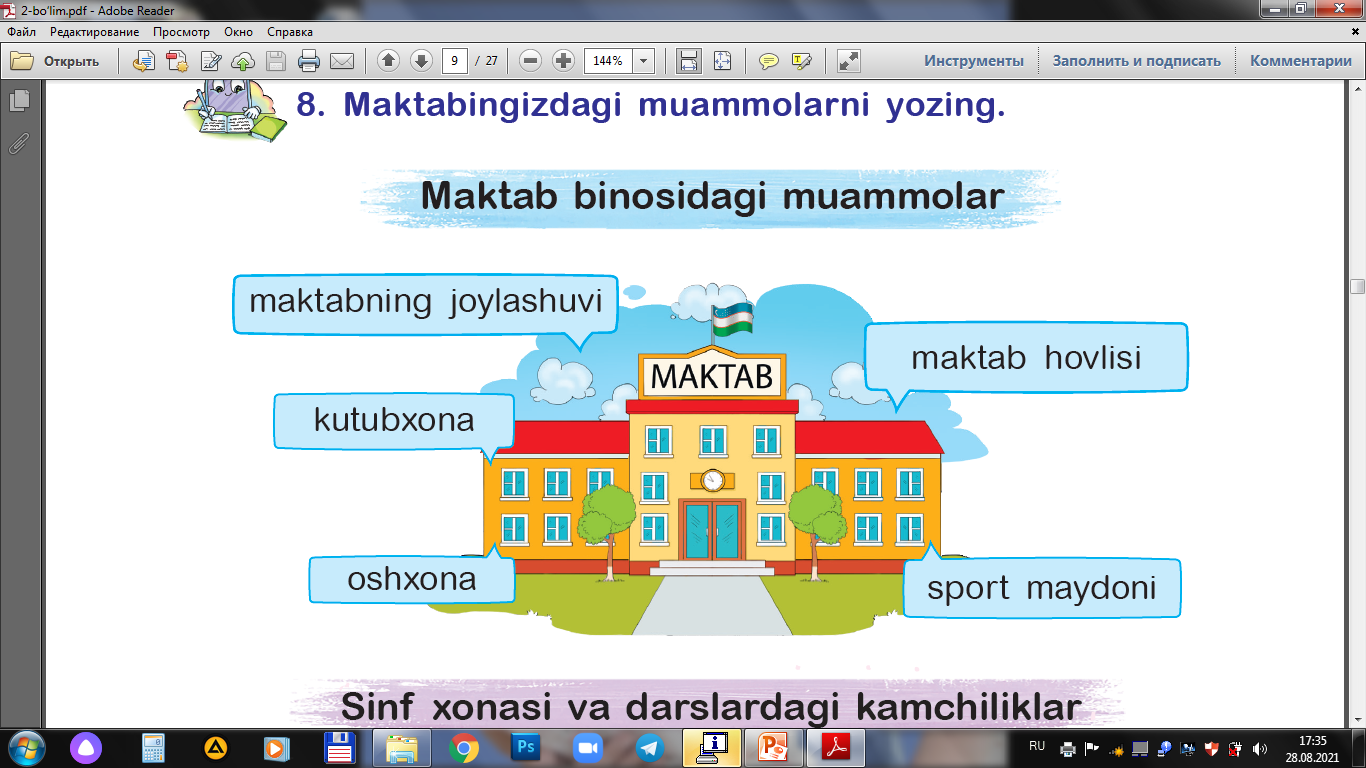 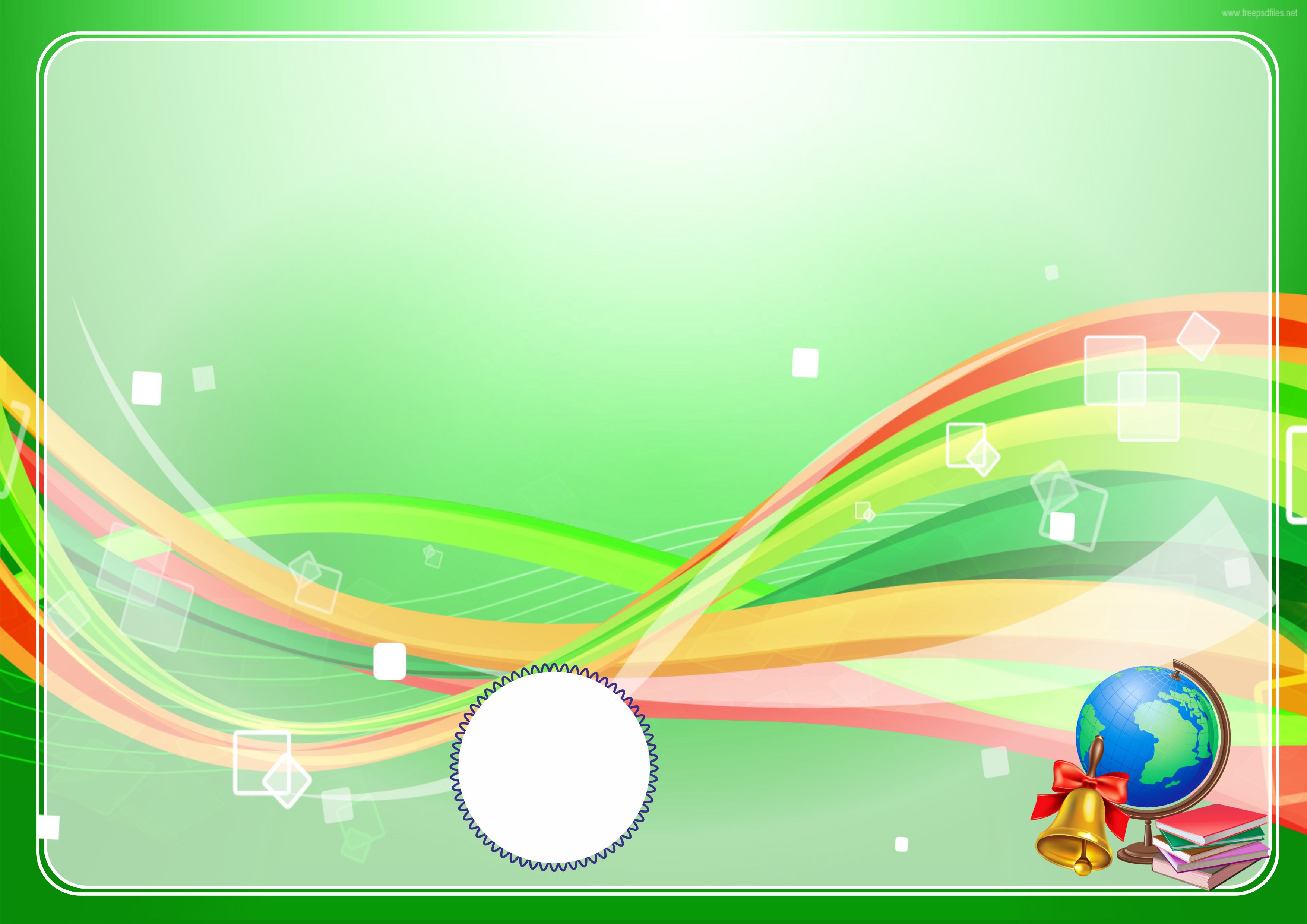 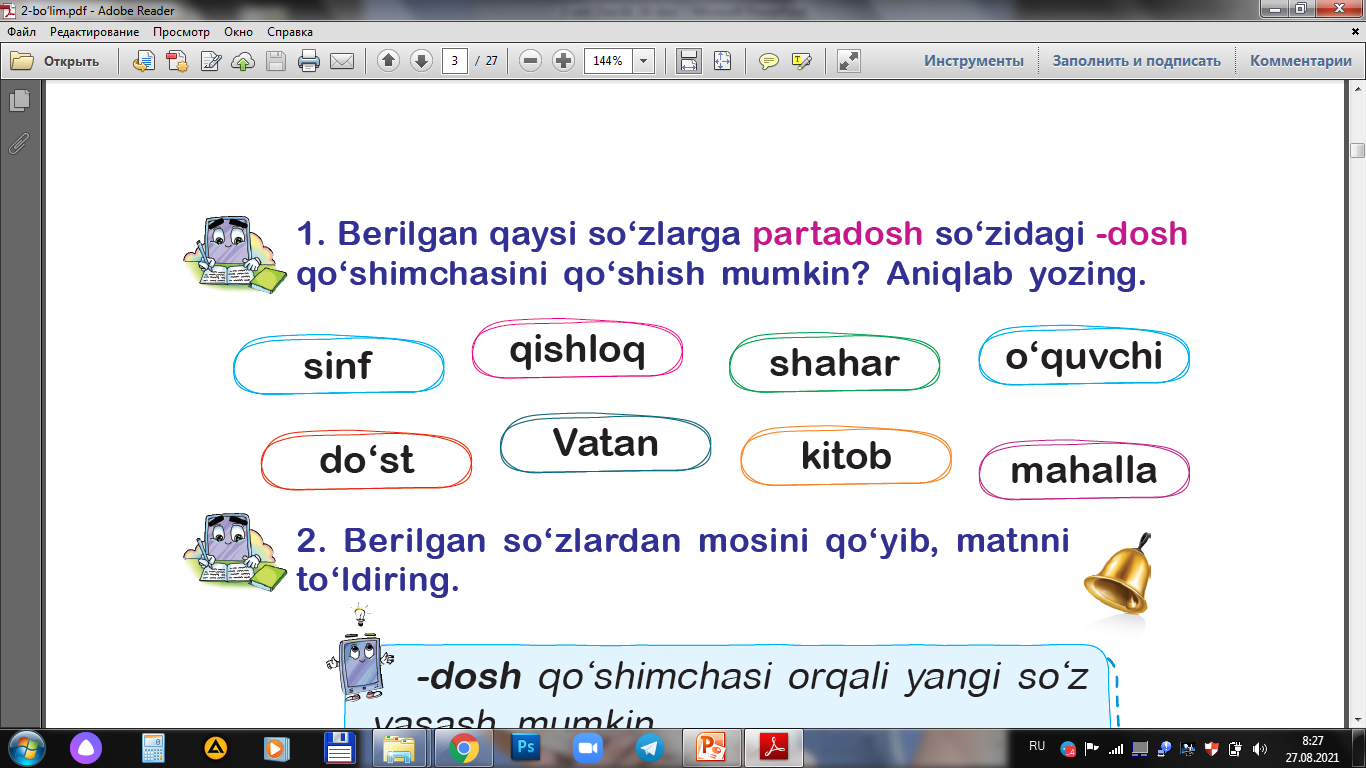 Maktabingizdagi  muammolarni  yozing.
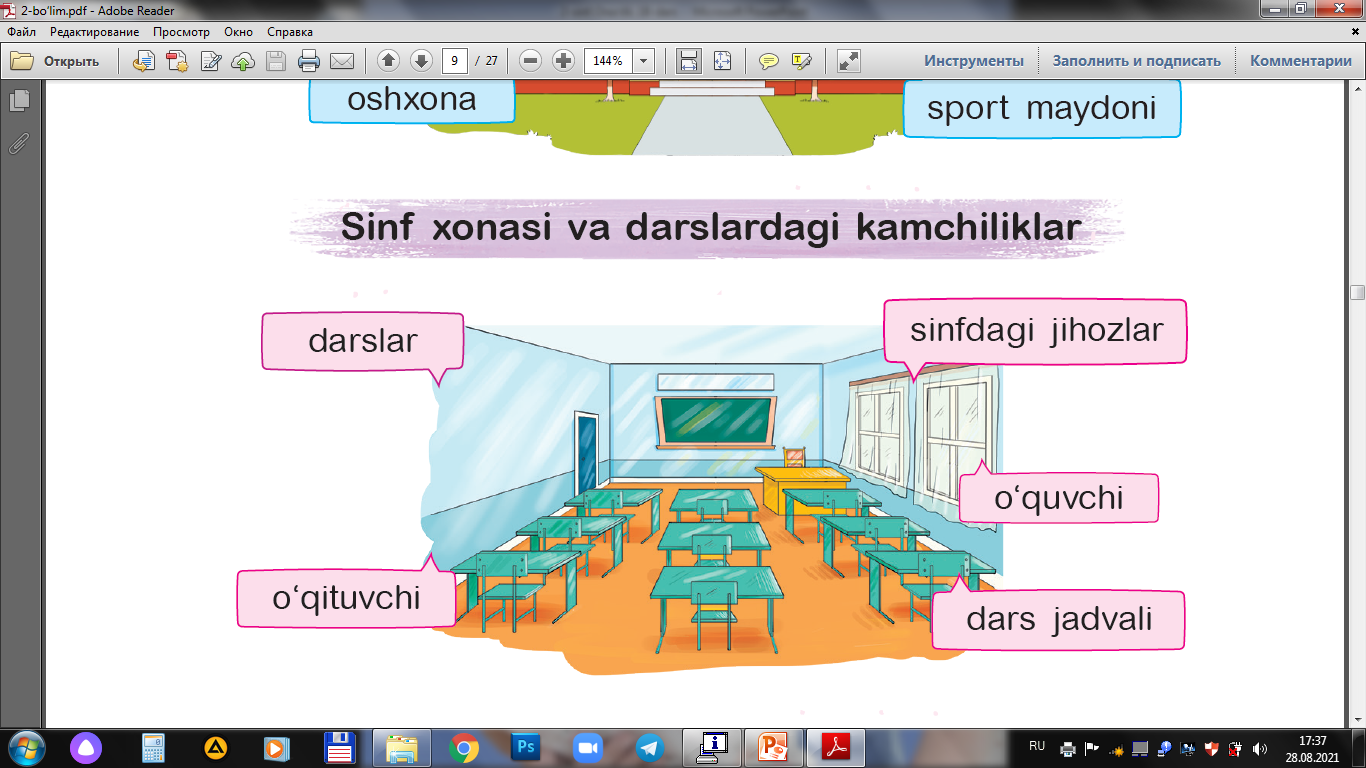 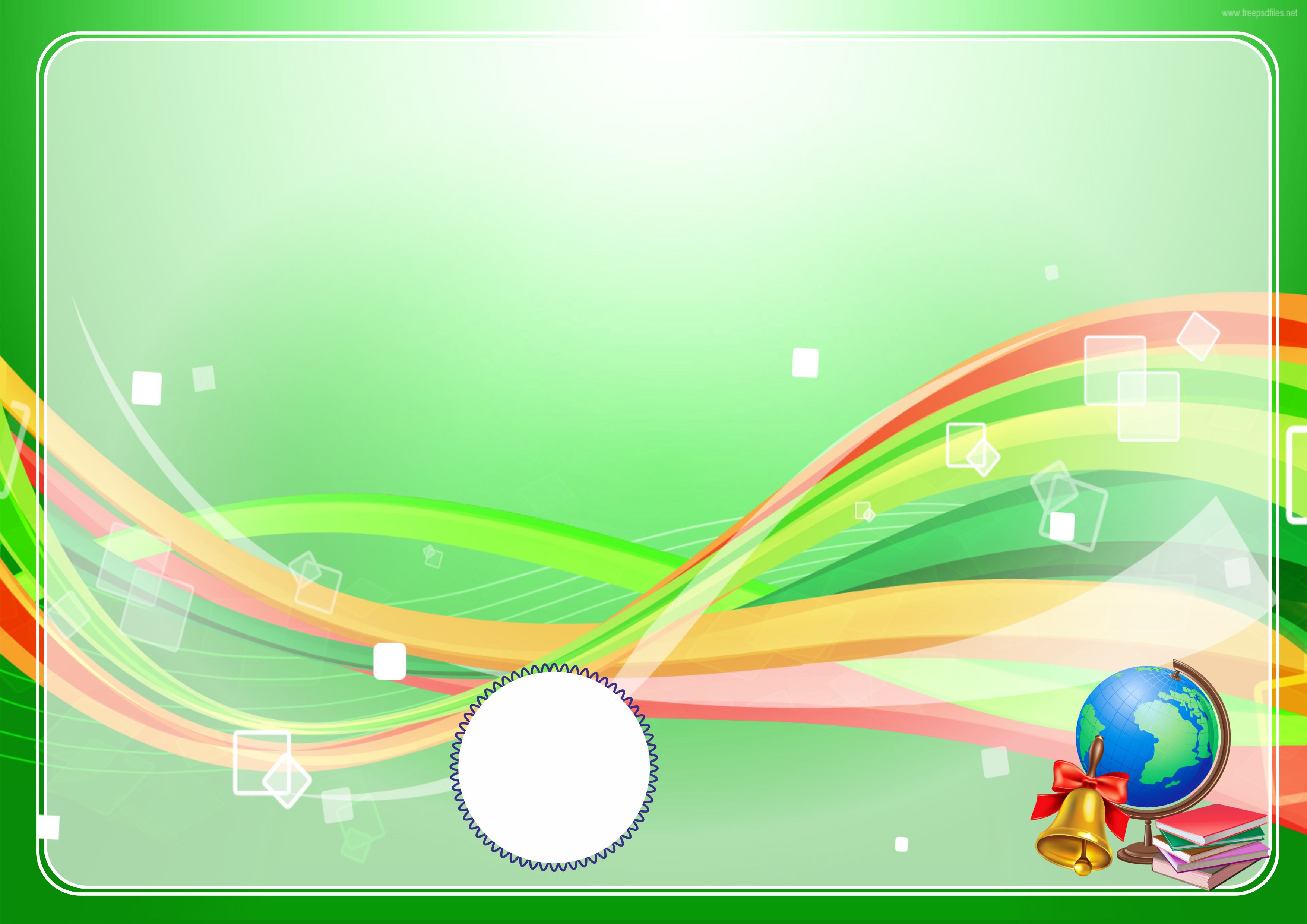 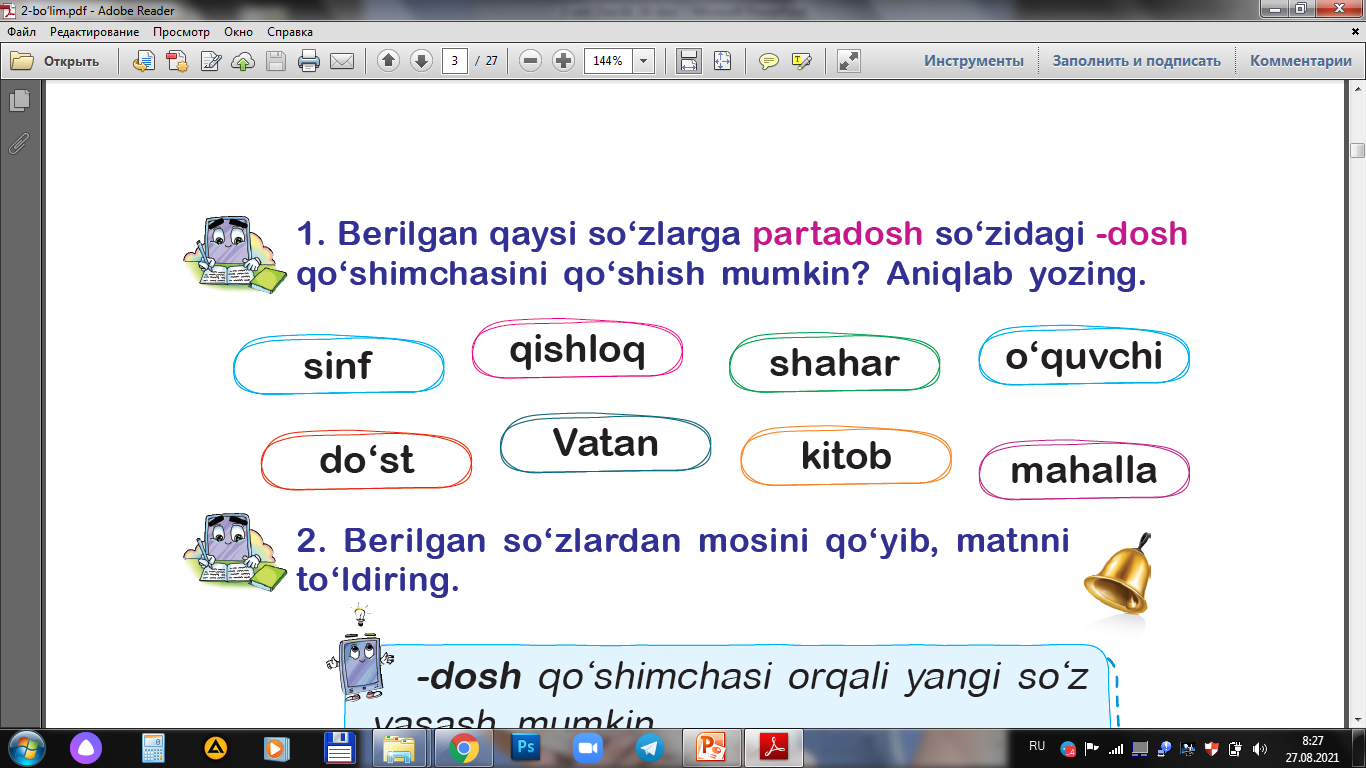 Maktabingizdagi  muammolarni  yozing.
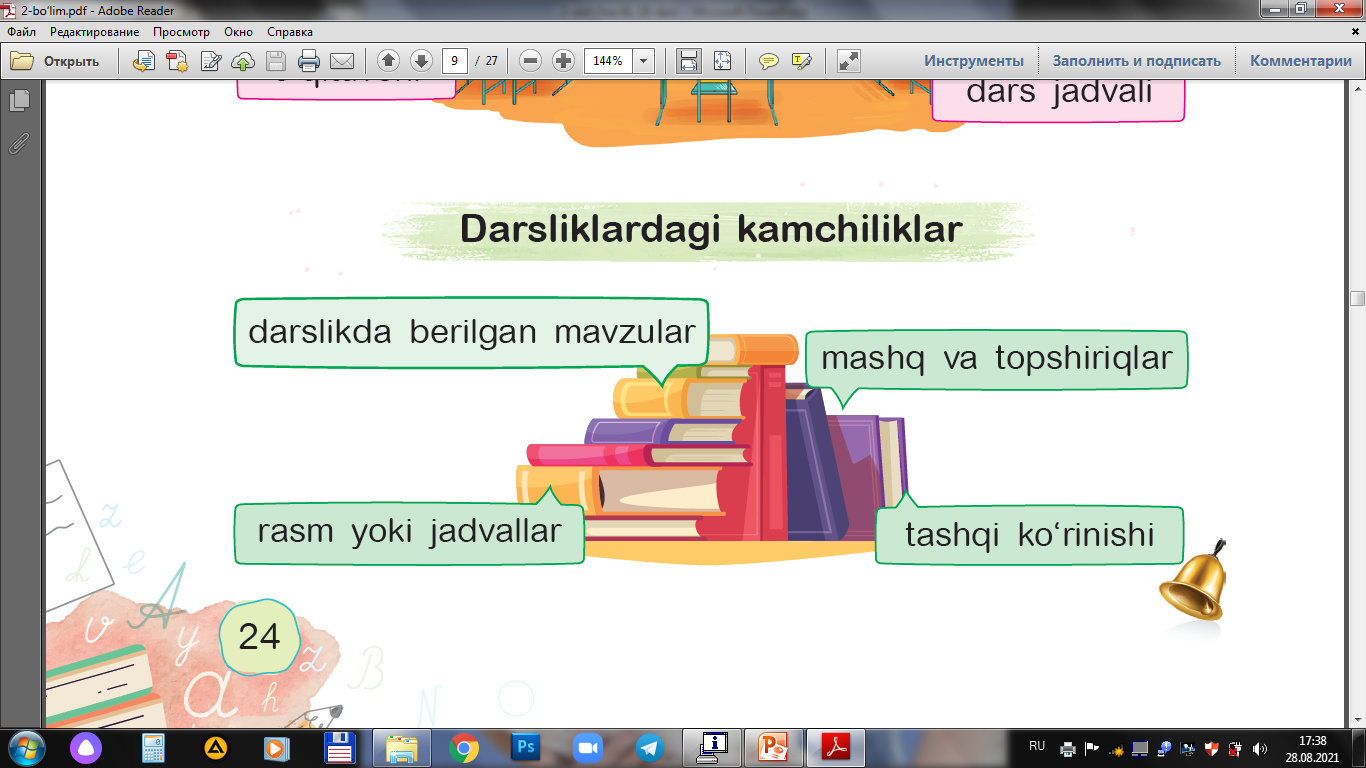 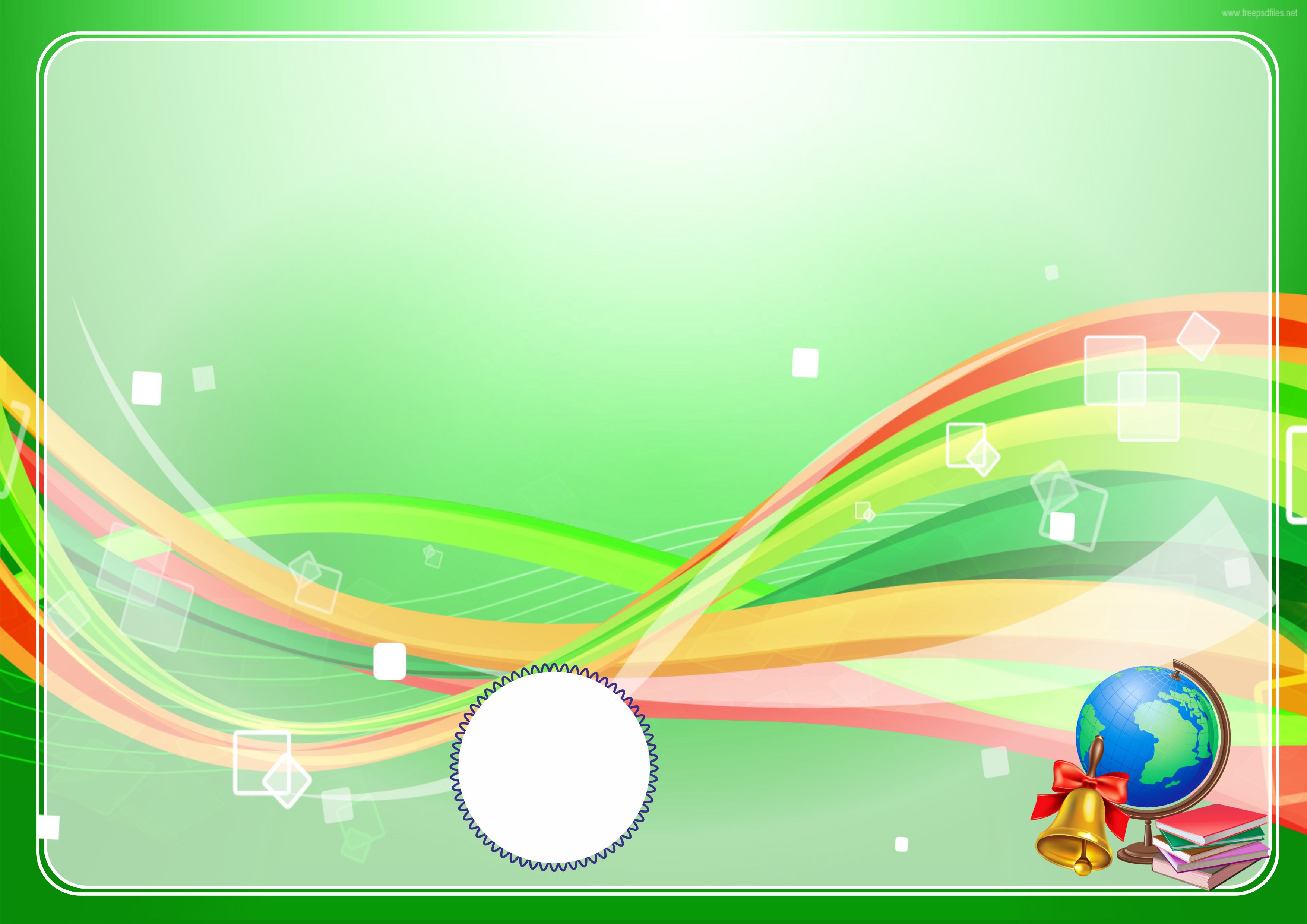 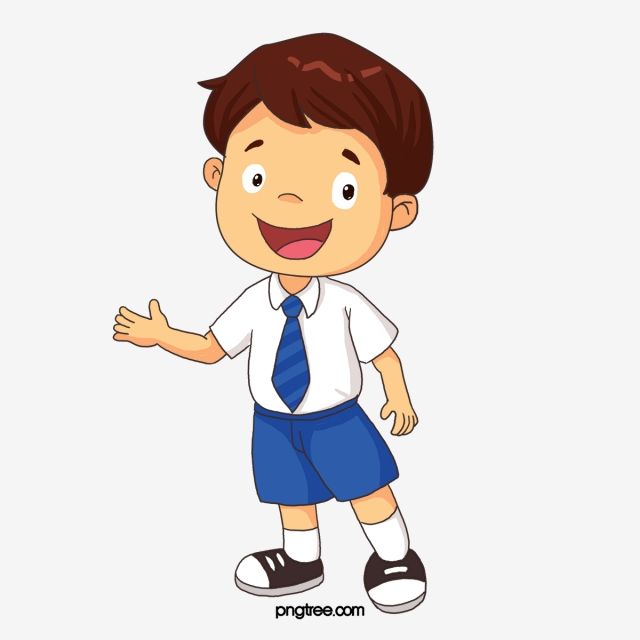 Bugungi dars haqida 
oila a’zolaringiz bilan suhbatlashing
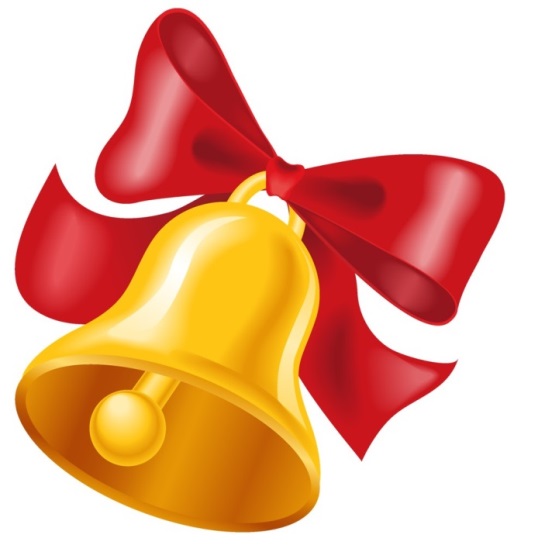